结核病疫情处置案例分析
8月6日，蔡某（女，14岁）因咳嗽、咳痰、低热在B县人民医院诊断为病原学阴性肺结核；
B县疾控中心通过电话核实，该患者为A县中学初三（22）班学生。
B县疾控中心在预警系统上修改患者现住址为A县，且于24小时内发出跨区域协查函。
8月24日，A校初三（8）班学生周某咳嗽、咳痰在A县人民医院诊断为病原学阳性肺结核（单耐异烟肼）
A县疾病预防控制中心于8月24日组织对初三8班（应筛36人）开展了密切接触者筛查（PPD检查后，阳性者进一步开展DR或CT检查；未做PPD的学生直接进行DR或CT检查），实际筛查31人，又发现一例病原学阳性肺结核患者（杨某）。
[Speaker Notes: 预警响应，及时通知学校，筛查范围（流调班级）和方式]
9月9日，初三（3班）学生惠某在A县人民医院诊断为病原学阳性肺结核
A县疾病预防控制中心对惠某所在寝室8人开展了密切接触者筛查（ PPD检查后，阳性者进一步开展DR或CT检查；未做PPD的学生直接进行DR或CT检查），未发现其他结核病患者。
9月1日至9月30日传染病报告系统又陆续报告该校结核病学生病例18人
A县疾控中心组织A县人民医院到该校对18名结核病患者的同班同学（同寝室均为同班同学）、学校食堂工作人员、宿舍管理人员、保洁人员共计508人（其中：学生467人，食堂、宿管及保洁人员41人）开展PPD检查和结核病可疑症状筛查，PPD阳性进一步开展DR或CT检查。此次筛查开展PPD检查508人，阳性31人，进一步开展DR筛查14人，CT检查10人，漏筛57人。发现结核病病例4人。
未对患者的任课老师、家人密切接触者及好友开展筛查。未继续扩大筛查范围。
鉴于该校连续出现结核病例，A县中学于2020年10月8-13日在全校范围（教职工及学生）开展结核病筛查。
筛查出PPD强阳性学生52人，该52人经DR胸片检查，报告均无异常；教职员工胸片异常12人，复诊均无异常。
未发现其他结核病患者。PPD强阳性者均未开展预防性服药。
11月28日，初三（16班）严某因症自行到A县人民医院就诊，诊断为结核性胸膜炎；12月16日，初三（19班）王某由C市人民医院诊断为病原学阳性肺结核（利福平耐药）。
经查，严某、王某均属美术艺术班级（后简称美艺班）。
初三共有6个美术艺术班级（后简称美艺班），分布在A栋4楼和2楼，其中初三8班、16班、19班、22班在4楼，初三23班、32班在2楼。
美艺班在初一和初二时教室分别位于1号和4号教学楼，升年级搬迁时相对位置基本不变。升至初三后，美艺班由原来的5个班缩减班额，改编为6个班，但学生均在美艺生范围内调整，未涉及及其他文化班和艺术班。
4月至9月初，6个初三美艺班在校内集中开展美术大班课教学，上课有两个地点，一个是食堂4楼，面积约600平米，通风良好，最多时候有249名学生一起上课；另一个地点为实验楼5楼，共有3个小教室，每个小教室约80平米，每次上课约有25名学生，其中2个绘画教室通风不佳，1个书法教室通风良好。
该校宿舍楼6幢，共708间宿舍，每间宿舍住8名学生，有独立卫生间，通风良好。5号宿舍楼为初三女生宿舍，6号宿舍楼为初三男生宿舍。初三美艺班女生住在女生宿舍4楼、5楼、6楼，男生住在男生宿舍6楼，5号宿舍楼5楼和6号宿舍楼6楼除美艺班学生外还入住了初三补习班学生。
该地于12月26日再次对初三（8、16、19、22、23、32班应筛364人）开展筛查（同时开展结核病症状筛查、PPD试验及DR胸片检查），实际筛查321人，漏筛43人（外地培训），未对任课教师开展筛查，同时对9月全校筛查PPD强阳性的学生进行了CT检查，又发现3例病原学阳性肺结核患者（利福平耐药），1例病原学阴性肺结核患者，20例疑似结核病，27例其他胸片异常。
9-12月，美艺班164名学生前往成都市某艺术培训学校进行集中培训，其余学生一直在本校集中教学。
成都市某艺术培训学校位于成都某大厦2、3、4、5、6、7层，其中2、3层教室和食堂，4、5、6、7层是学生宿舍。9月2日至12月3日期间，该机构共有19名教职工和来自外地299名学生在此进行学习和生活，各学校学生分别在不同教室和寝室学习和生活，除就餐外，其余时间并无交叉。
筛查期间（12月28日），初三（16）班刘某某，自行前往C市人民医院检查，诊断为病原学阳性肺结核（利福平耐药）
核实疫情
指示病例？
初三（22）班学生蔡某
首发病例？
王某，男，14岁，初三（19）班，6号楼613寝室，2019年4月上旬出现咳嗽、咳痰、头痛，自行购买感冒药服用，未见好转。2019年5月上旬，在私人诊所处就诊，李某带其到镇卫生站拍胸片，患者自述医生告知有空洞，怀疑为肺结核，并开了2-3周（记不清具体几周）异烟肼治疗及1周的中药（具体药物不详）治疗（经查询无传染病报告记录）；2019年4-5月病假在家；2019年6月后返校上课，此后反复有咳嗽、胸痛等轻微症状，自行服感冒药治疗，症状严重时在李某私人诊所处输液治疗（具体药物不详），未去正规医疗机构就诊；自2019年至2020年9月参加过3次学校组织的体检，1次PPD筛查和1次胸片检查，均未发现异常；2020年12月上旬，从外地考试返回后，自觉胸痛、四肢乏力；12月7日自行到xx市中医院就诊，CT检查发现肺部下叶感染，怀疑肺结核，遂转至xx市人民医院，1月28日诊断为活动性肺结核，支气管结核，病原学阳性（利福平耐药）。
划分密切接触者范围
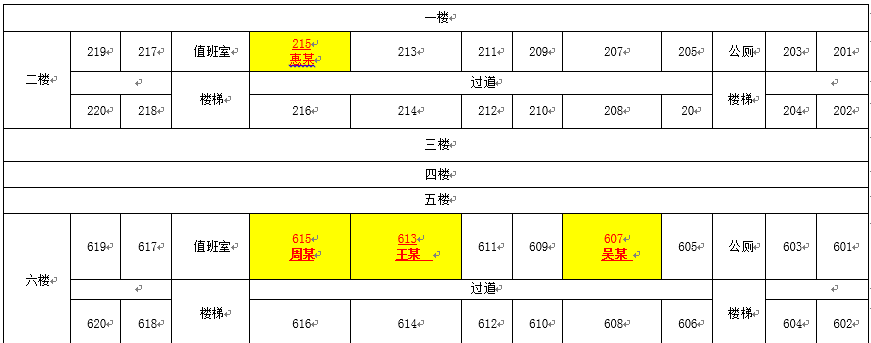 密切接触者范围覆盖A县中学5号教学楼A栋、B栋初三（3）班、5号宿舍楼（6楼及518、520寝室）、6号宿舍楼（6楼及307、215寝室）、任课老师以及确诊患者家庭密切接触者共计1489人
专家组要求当地有序完成所有密切接触者的筛查工作，15岁及以上密切接触者同时开展可疑肺结核症状筛查、PPD检查及胸部X线检查(摄正位片、侧位片)，未能明确诊断的疑似病例再作CT检查，并结合症状、结核病家族史、接触史以及卡介苗接种史等进行综合分析判断，并备夜间痰、清晨痰、即时痰做痰涂片抗酸染色镜检和痰培养检查、快速诊断检查，保存痰片和痰标本，并根据筛查结果调整筛查范围
过敏体质？
不能做PPD检查者进行结核抗体试验或T-spot试验。
耐药？实验室，临床
由于此次疫情涉及多名利福平耐药患者，专家组建议对利福平耐药患者所在高三（16、19、32）班、所在寝室和成都培训机构同教室、同寝室的全部学生在密切接触者筛查的基础上再进行T-spot检测，雾化取痰开展xpert检测。对所有无病原学依据的胸片异常者（包括已经诊断的病原学阴性患者）均做纤支镜采集痰标本开展xpert检查，尽可能取得病原学证据。将所有病例痰标本外送快速培养和其他药物敏感性快速检测，菌株送第三方机构做基因测序并将结果上报省疾控。
病原学阴性患者的治疗方案？
所有无病原学依据的胸片异常者（包括已经诊断的病原学阴性患者）均再次采集痰标本开展xpert检查，根据耐药检测结果诊断和制定治疗方案。暂采取一线治疗方案，密切关注疗效，若出现治疗效果不佳及时更改用药方案。
PPD强阳性者预防性服药方案？
确定是耐药患者的密切接触者，暂不预防性服药，采取密切随访的原则；
非耐药患者的密切接触者，采用一线预防性服药方案。
疫情原因分析
传染源？
传播链？
王某初一所在班级任课老师刘某于2018年诊断为活动性肺结核、病原学阳性。王某与张某、万某同在19班，严某、刘某、卢某同在19班隔壁教室的16班，蔡某、周某、杨某均在19、16班同楼层的8班和22班；周某住王某隔壁寝室，吴某住王某同楼层寝室；2020年5-9月，除惠某外的10名学生同在食堂4楼的美术大教室上专业课；张某与严某、卢某、刘某为好友；王某、周某、吴某为好友；成都培训期间，严某和卢某同住614宿舍，张某、吴某和卢某在同一教室（210）上课。
[Speaker Notes: 惠某有流行病学关联吗？]
形势研判
因已完成全部接触者筛查，患病学生均已休学。若做好家庭内感染控制措施，疫情进一步蔓延可能性小。通过扩大病例密切接触者范围，加大筛查力度，采用快速、先进的筛查手段和方法，尽快完成所有密切接触者的筛查和疑似病例的确诊和耐药监测，并根据诊断结果制定科学精准的治疗方案，本次疫情可以得到有效控制。
存在问题
学校措施不到位： 2020年前该校未规范落实教师体检，晨午检、因病缺勤等日常防控措施，2020年有所改善，但仍未全面开展因病追踪。学校健康教育宣传效果不佳，学生结核病防治知晓率仅有40%左右，散发肺结核病例时有发生。晨检午检和因病缺勤落实不到位，大班额。
密切接触者筛查质量不高：范围、方法、症状，试剂，记录，胸片质量。。。
患病学生在发病前较短时间内接受过结核病筛查，当时显示并无异常。经走访发现，几轮筛查和普查中，承担筛查工作的A县中医院在PPD检测中均采用的是卡介苗纯蛋白衍生物（BCG-PPD），此种检测试剂一般用于检测卡介苗接种效果，若用于人体感染结核分枝杆菌检测时往往应答率较低。同时A县中医院在对PPD强阳性者开展胸部DR检查时投照条件设置不合理，影响图像质量，不利于显示肺部细微结果，容易漏诊。除此以外，也不排除筛查时患者处于感染前期，免疫应答尚未建立。
耐药患者未转诊到上级医院仍采取一线治疗。
疾控指导力度不够，筛查方法，健康教育，出现疫情未及时上报
理论与实践相结合
懂而不用
知而不行
时刻准备